9. PLOD

• mnohobun. rozmnožovací útvar krytosemenných
– definice: Plod je květ ve stadiu zralosti semen
• uzavírá jedno nebo větší množství semen
• chrání semena během zrání 
• často se podílí na jejich šíření 

• plody pravé vznikají pouze z gynecea, plody nepravé i z jiných částí květu
• povrch plodu pokrývá oplodí (perikarp), vznikající ze stěn plodolistů
– rozlišení na vrstvy: vnější exokarp, střední mezokarp, vnitřní endokarp
• otvírání plodu: zřejmě původní pukání v místě břišního švu či srůstu plodolistů, odvozené typy pukají v místě hřbetního švu, tvorbou pórů nebo lomem plodolistů (lámavé plody jsou vývojově odvozené, podobně jako nepukavé)
• heterokarpie – tvorba tvarově odlišných plodů na jedné rostlině (měsíček), heterosporie – tvorba tvarově odlišných semen v jednom plodu (kuřinka solná)
• kritéria klasifikace plodů: stavba gynecea (počet a srůst plodolistů, použito zde), počet semen, způsob otvírání, typ oplodí, stavba oplodí ve zralosti (vrstevnatost)
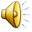 stavba oplodí anýzu (Pimpinella anisum)
http://www.faf.cuni.cz/apps/DrugMounts
/DrugMountGallery.asp?DrugType=Fructus
Apokarpní plody
vznikají z nesrostlých plodolistů; tvoří se jednotlivě nebo v souplodích
• plody pukavé – otvírají se v době zralosti, bývají suché a obvykle vícesemenné
– měchýřek je považován za vývojově původní typ, otvírá se na břišním švu
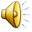 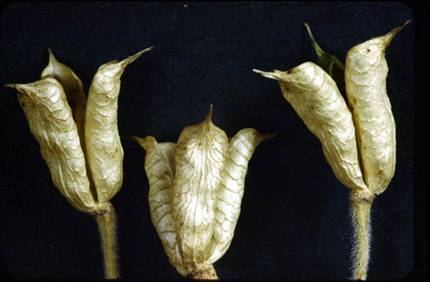 Ostrožka – Delphinium sp.
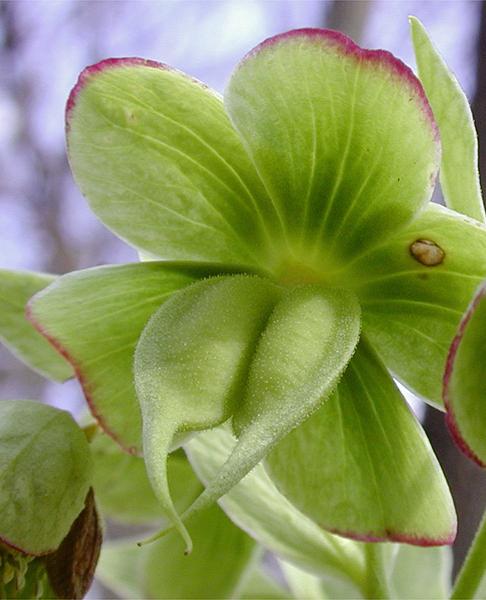 Čemeřice – Helleborus
souplodí měchýřků upolínu nejvyššího Trollius altissimus
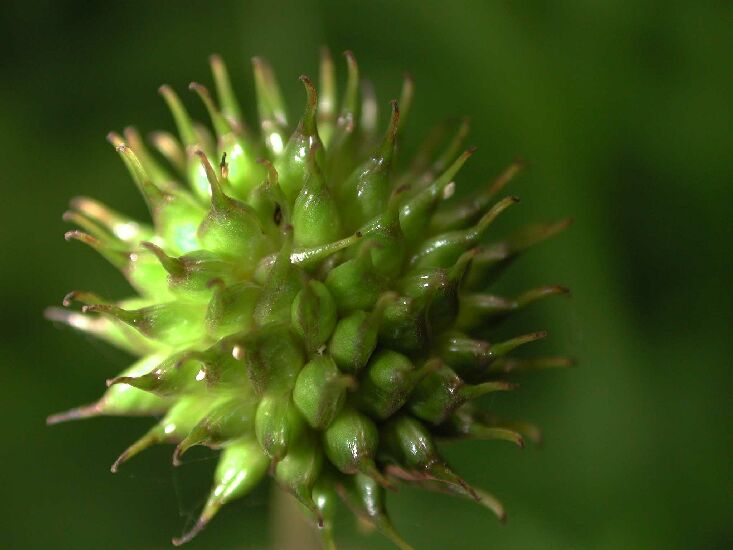 http://botanika.bf.jcu.cz/morfologie/Trolius.jpg
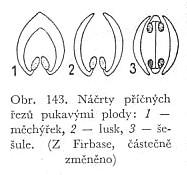 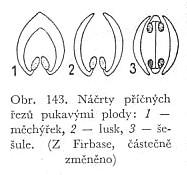 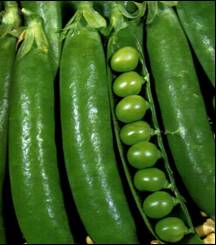 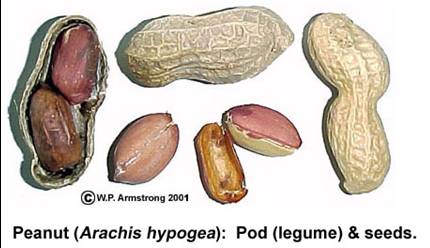 Černohorský 1964: Základy rostlinné morfologie
– lusk se otvírá na břišním a hřbetním švu ve dvě chlopně (každá odpovídá polovině pův. plodolistu)
Hrách setý Pisum sativum
Podzemnice olejná
• plody nepukavé – různé typy suché i dužnaté, jednosemenné i vícesemenné
– jednoplodolistová nažka vznikla zřejmě z měchýřku redukcí vajíček a otvírání
Pryskyřník plazivý – Ranunculus repens





souplodí jednosemenných nažek z apokarpních plodolistů
nažky s chlupy plaménku - Clematis
nažky s háčky kuklíku – Geum sp.
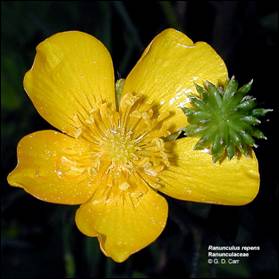 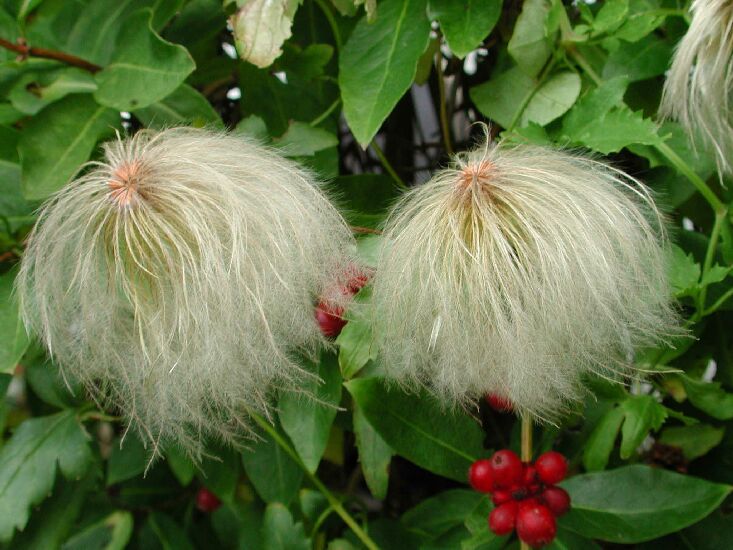 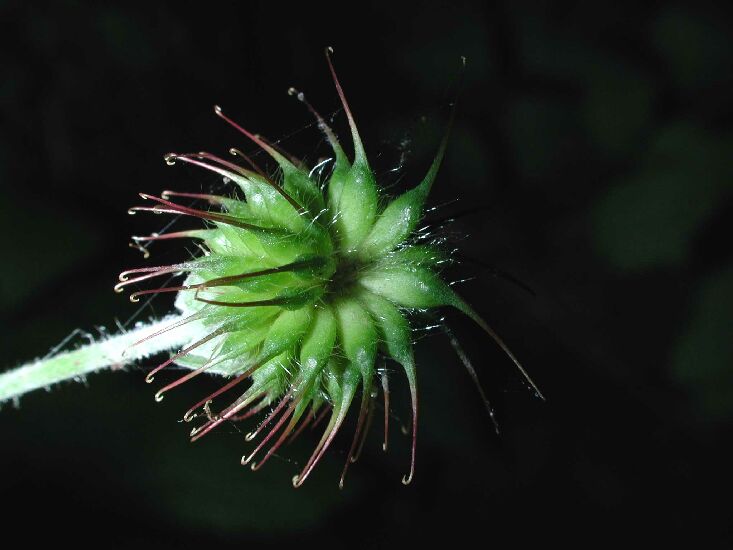 chlupy, háčky – doplňkové útvary napomá-hající anemo- či zoochorii
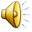 http://botanika.bf.jcu.cz/morfologie/ClematisPlody.jpg
http://botanika.bf.jcu.cz/morfologie/Geum.jpg
– jedno- nebo vícesemenná bobule vzniká z apokarpního gynecea dosti vzácně
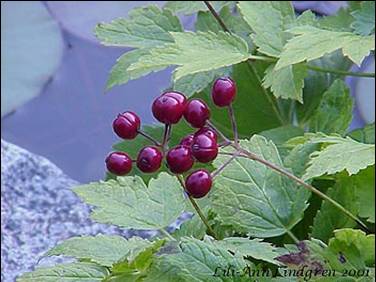 bobule samorostlíku klasnatého Actaea spicata
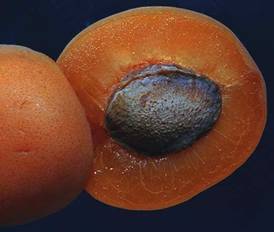 peckovice meruňky
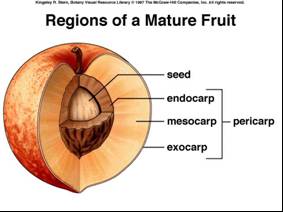 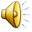 Armeniaca vulgaris
– peckovice je jednosemenný plod s vícevrstevným oplodím: blanitý exokarp, dužnatý mezokarp a sklerenchymatický endokarp („pecka“)
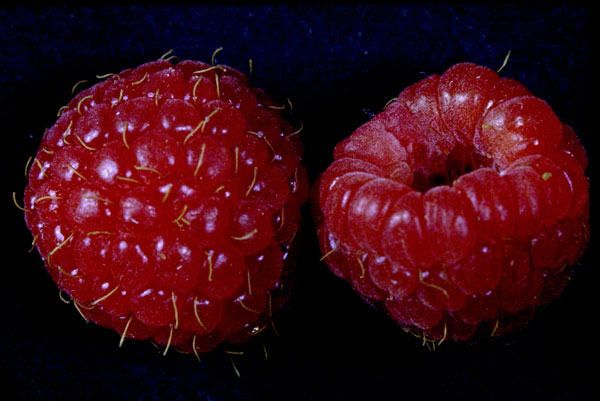 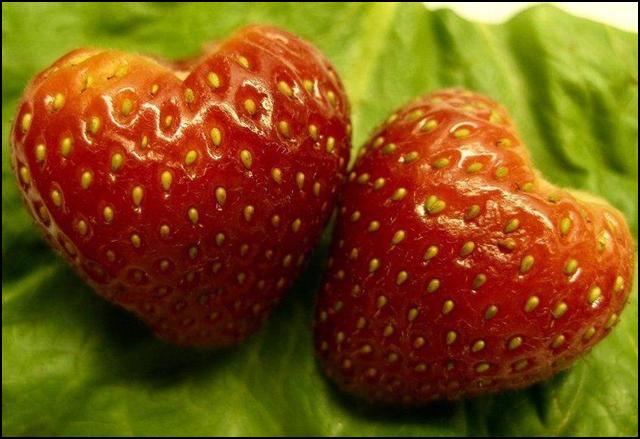 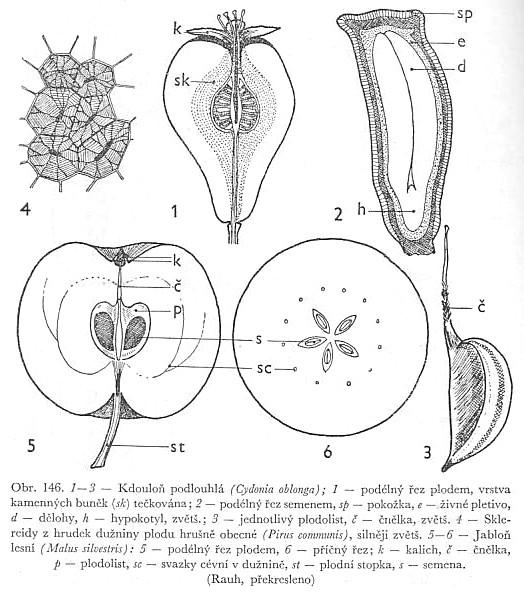 souplodí peckoviček (maliník)
souplodí nažek na zdužnatělém květním lůžku (jahodník)
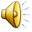 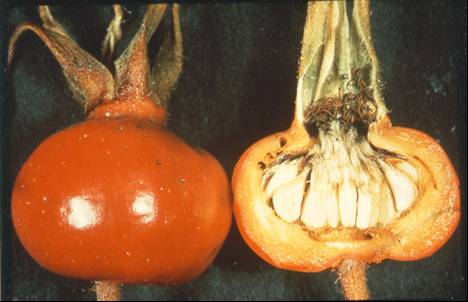 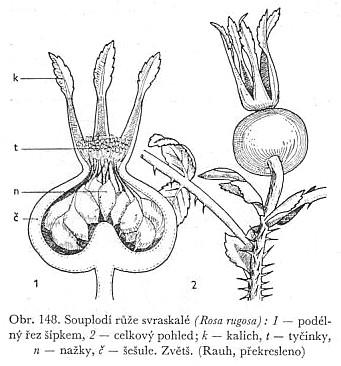 Černohorský 1964: Základy rostlinné morfologie
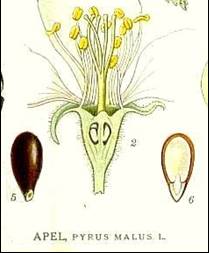 šípek – nepravý plod, souplodí nažek uzavřené ve zdužnatělé češuli
malvice – nepravý plod, srůst semeníků se zdužnatělou češulí
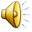 Cenokarpní plody
vznikají ze srostlých plodolistů, mohou být i obdobných typů jako plody apokarpní
• plody pukavé lze shrnout (v širším pojetí) pod označení tobolky – několik typů
– vysychavé (suché) tobolky mohou být synkarpní, parakarpní nebo lyzikarpní (podle gynecea)
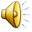 http://www.almediam.org/Equipo_Filabres/Frutos/pagina_003_4_frutos.htm
http://botanika.bf.jcu.cz/morfologie/HypericumPlod.jpg
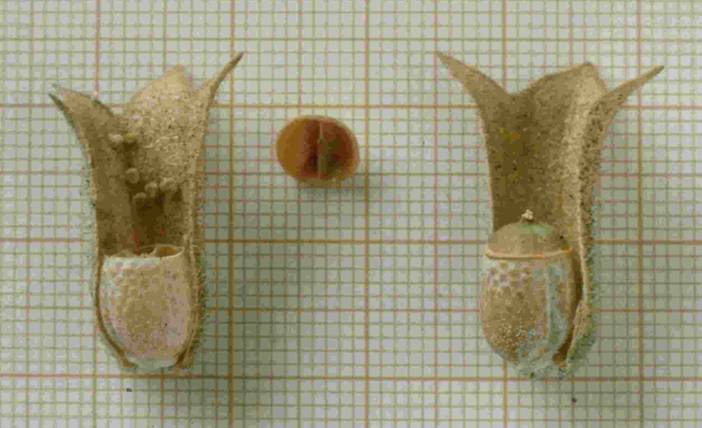 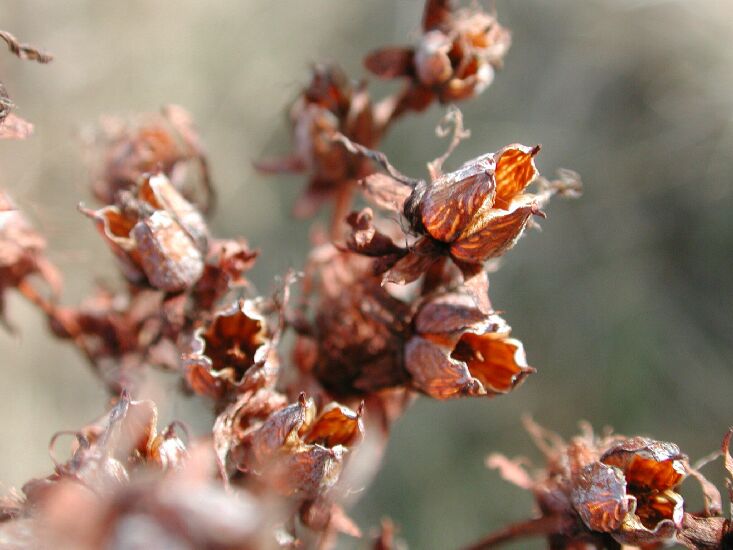 otvírají se v místě srůstu plodolistů (přehrádkosečné), ve středu plodol. (pouzdrosečné) nebo jinak – zuby, otvory, víčkem
Nahoře zleva: tobolky s víčkem blínu, přehrádko-sečné t. třezalky
Dole zleva: pouzdrosečná t. kosatce, otvírání otvory u máku a zuby u knotovky
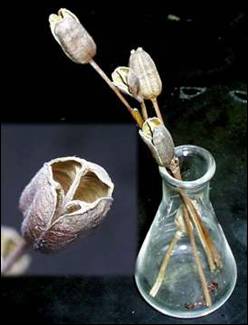 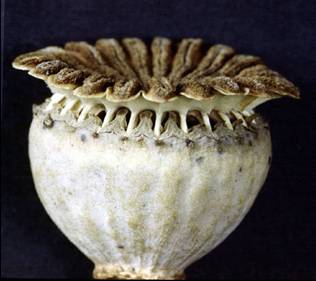 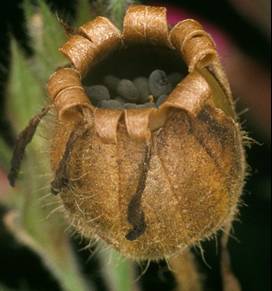 – dužnaté tobolky mají oplodí dužnaté i za zralosti semen (více v tropech – např. karambola – ale i u nás: brslen, netýkavka)
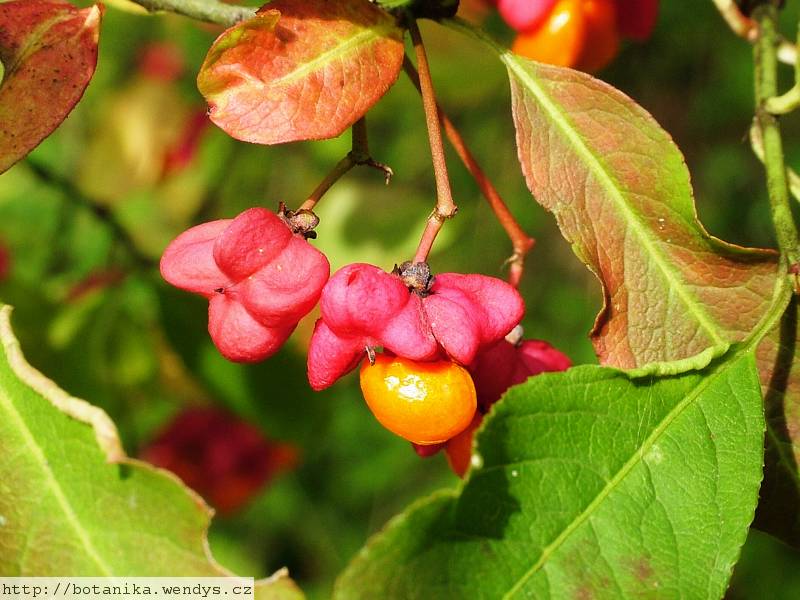 Dužnaté tobolky: netýkavka žláznatá, brslen evropský
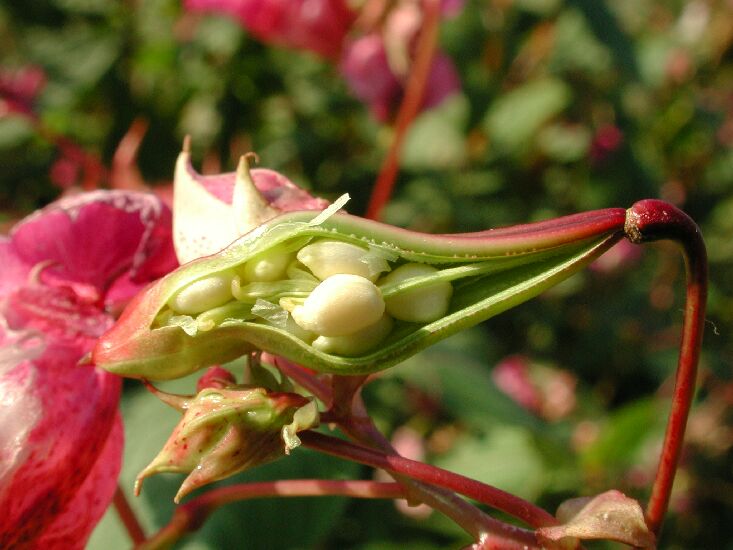 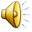 http://botanika.bf.jcu.cz/morfologie/ImpatiensGPukajiciTobolka.jpg
http://botanika.wendys.cz/kytky/foto.php?638:1
– specifickou formou tobolky je šešule, vznikající z parakarpního dvouplodolisto-vého gynecea brukvovitých – charakterizuje ji přítomnost diafragmy (střední přehrádka placentálního původu), při jejímž okraji jsou uchycena semena;
otvírá se odtržením stěn zdola nahoru
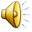 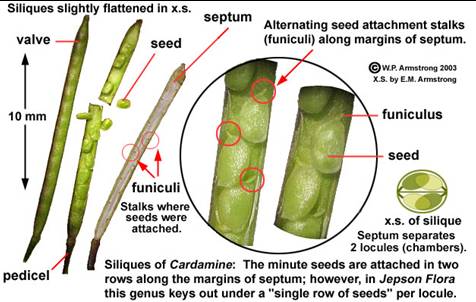 – šešulka je krátká šešule, zploštělá 		kolmo na diafragmu
Šešulky kokošky pastuší tobolky s diafrag-mou vytr-vávající po opadu stěn plodu
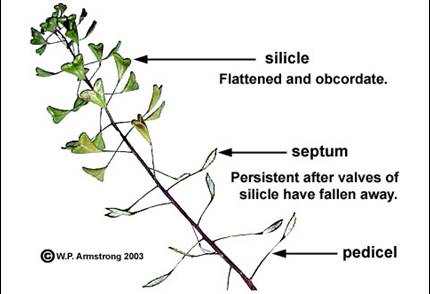 • plody nepukavé – suché plody jsou nažky a typy z nich odvozené
– víceplodolistová nažka se tvoří u řady bylin (např. Asteraceae, Polygonaceae) i dřevin (Betulaceae, Fagaceae)
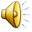 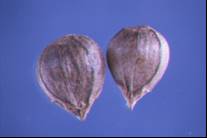 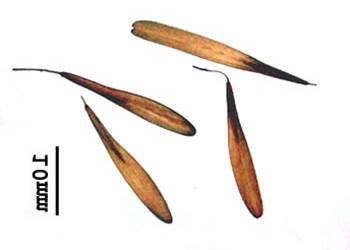 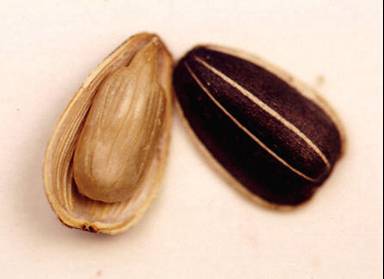 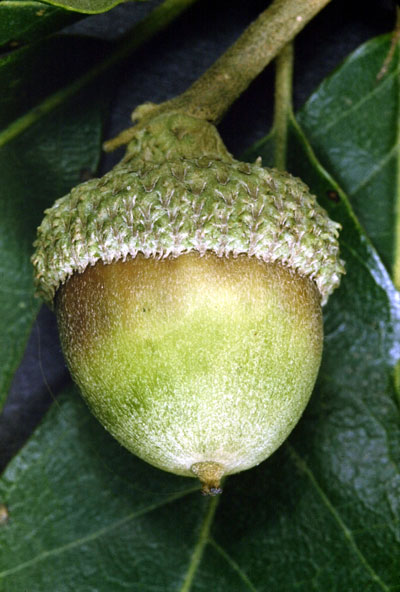 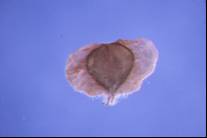 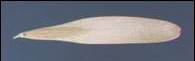 Nažky slunečnice, dubu (s číškou, viz přeměny květního lůžka), křídlaté nažky habru a jasanu (přizpůsobení anemochorii)
– oříšek je forma nažky s tvrdým oplodím, v němž je volně uloženo semeno
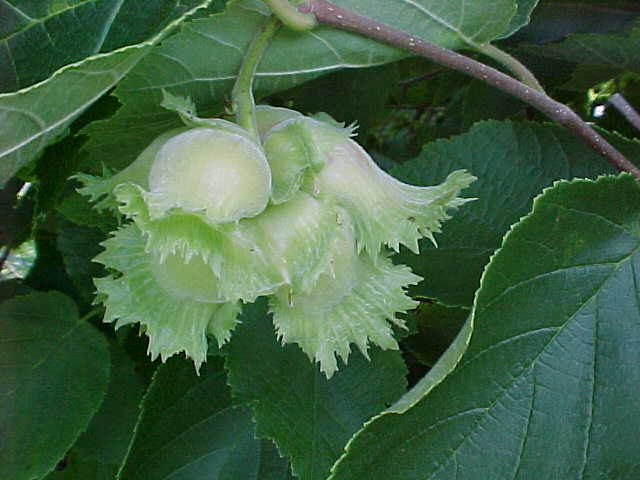 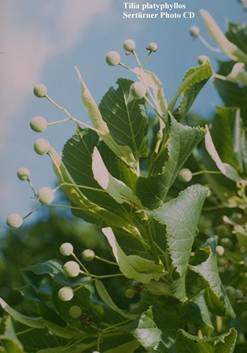 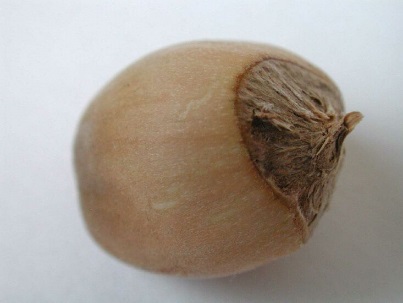 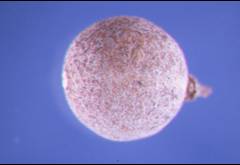 Oříšky lísky (s viditelným sklerifikovaným pletivem) a lípy
http://botanika.bf.jcu.cz/morfologie/CorylusOrisek.jpg
Rumex crispus
– nažky některých rostlin uzavírají krovky, vzniklé přeměnou listenců (lebeda) nebo okvětních lístků (šťovík)
– srůstem oplodí s osemením
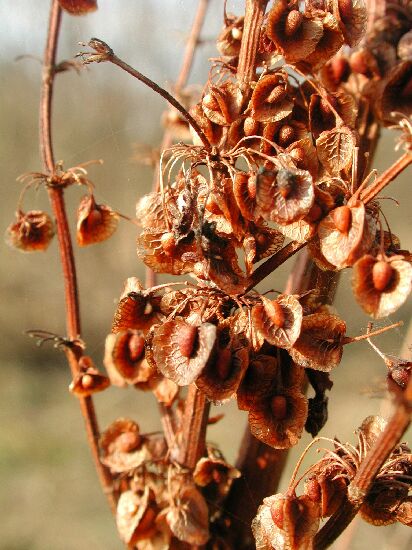 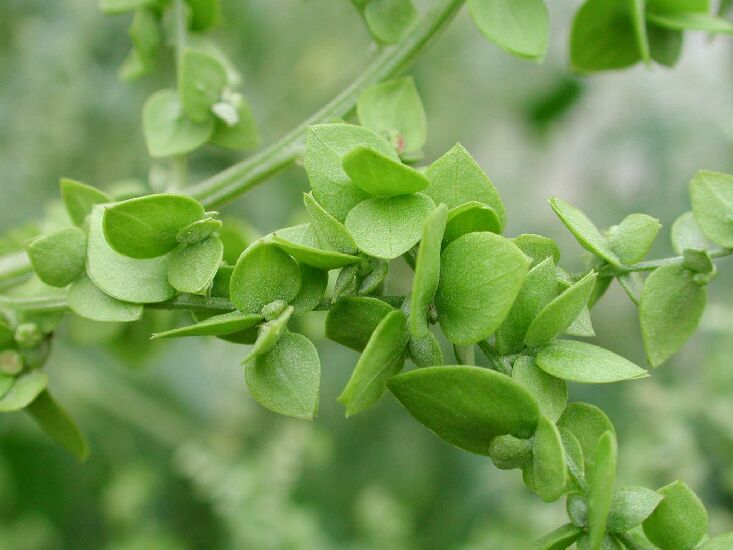 Atriplex sagittata
http://botanika.bf.jcu.cz/morfologie/AtriplexSagitDet.jpg
http://botanika.bf.jcu.cz/morfologie/RumexCrispPlod.jpg
vzniká obilka – nahá nebo okoralá (obalená pluchami – ječmen, oves)
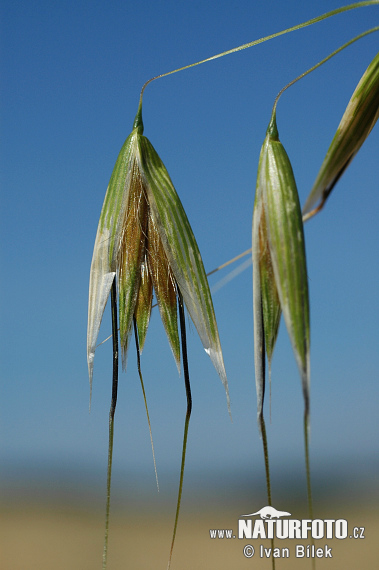 Avena fatua
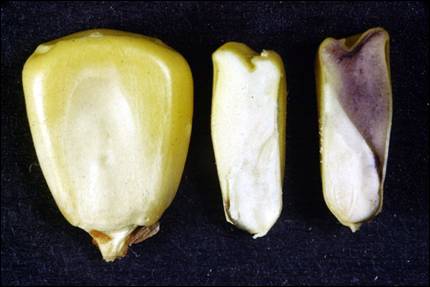 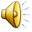 Černohorský 1964: Základy rostlinné morfologie
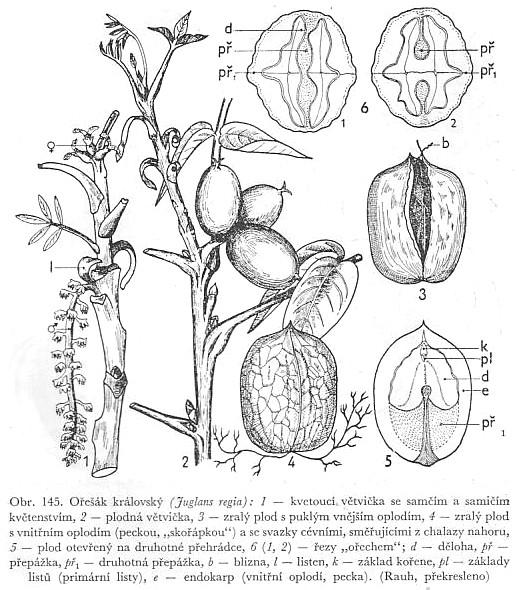 Zea mays
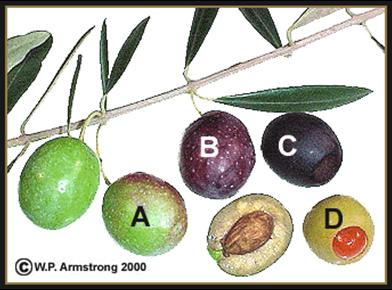 Olea europaea
http://www.naturfoto.cz
/oves-hluchy-fotografie-9128.html
– dužnaté plody jsou bobule a peckovice
– cenokarpní peckovice s 1 semenem (ořech, oliva) nebo více semeny (bezinky) mají shodné vrstvy s apokarpními – blanitý exokarp, dužnatý mezokarp, tvrdý endokarp
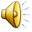 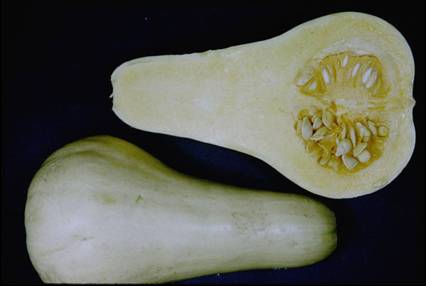 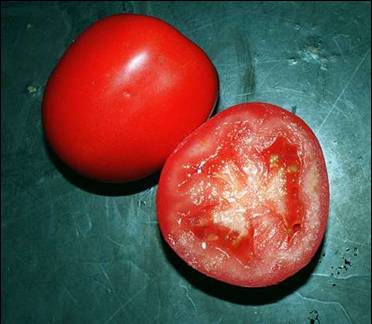 – bobule je vícesemenný plod s dužnatým oplodím s vnější blanitou „slupkou“ (na rozdíl od peckovice nemá žádnou tvrdou vrstvu vně semene)
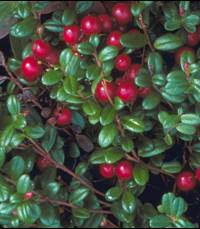 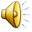 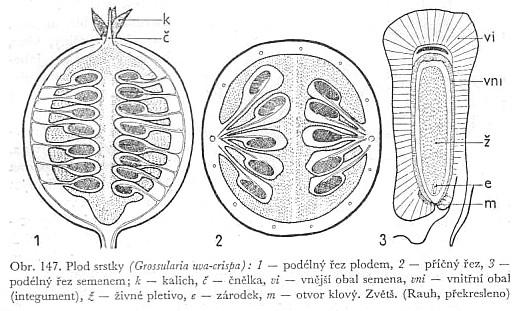 Příklady bobulí – Vacciniaceae, Cucur-bitaceae, Solanaceae, Grossulariaceae
Punica granatum
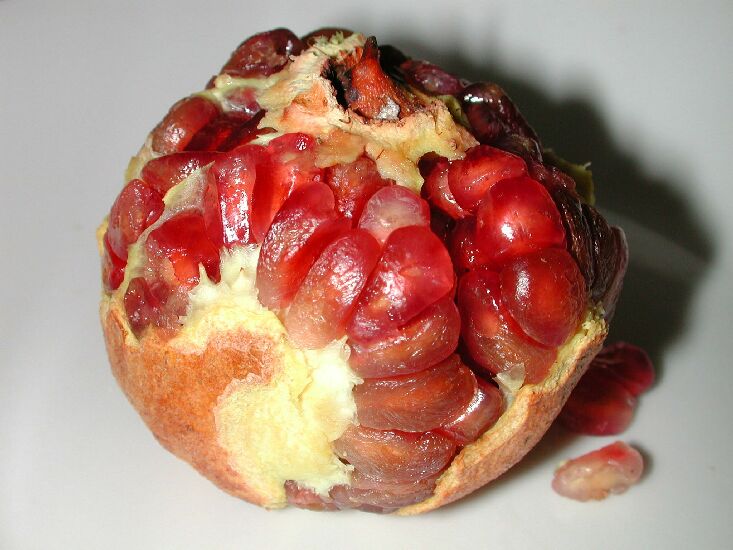 specifické typy bobulí:
– granatiny (granát. jablko, semena s dužnatým osemením)
– vysychavá bobule (paprika, někde též jako dužnatá tobolka)
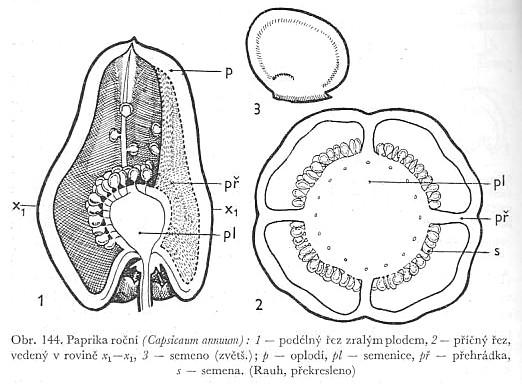 Černohorský 1964: Základy rostlinné morfologie
http://botanika.bf.jcu.cz/morfologie/PunicaGranatumPlod.jpg
– hesperidium (citrusy) má oplodí rozlišené na barevné flavedo a bílé albedo; dužina je zbujelé ple-tivo vnitř. části oplodí
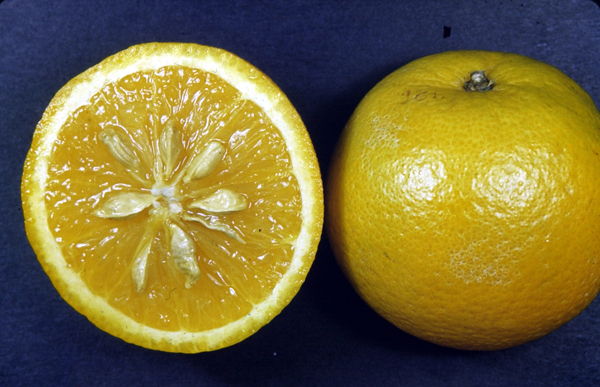 • plody rozpadavé – suché, vícesemenné, za zralosti se rozpadají na jednosemenné části – dle způsobu rozpadu se dělí na poltivé a lámavé
• plody poltivé (vznikají ze synkarpního gynecea) se za zralosti rozpadají na díly odpovídající jednotlivým plodolistům – plůdky neboli merikarpia
– dvojnažky (Apiaceae, Acer, naše druhy r. Galium), „zobanitý plod“ (Geranium), „knoflíčkovitý plod“ (Malva), rozpadavé plody (Euphorbia)
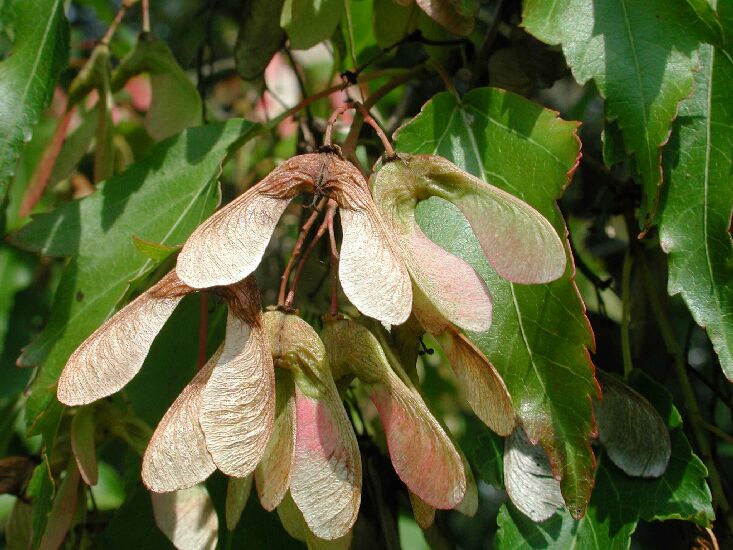 Acer ginnala
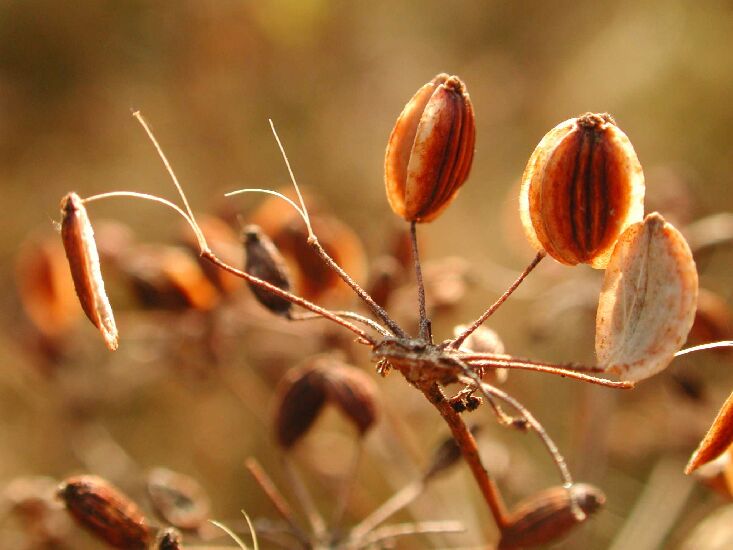 Selinum sp.
http://botanika.bf.jcu.cz/morfologie/AcerGin.jpg
http://botanika.bf.jcu.cz/morfologie/SelinumPlody.jpg
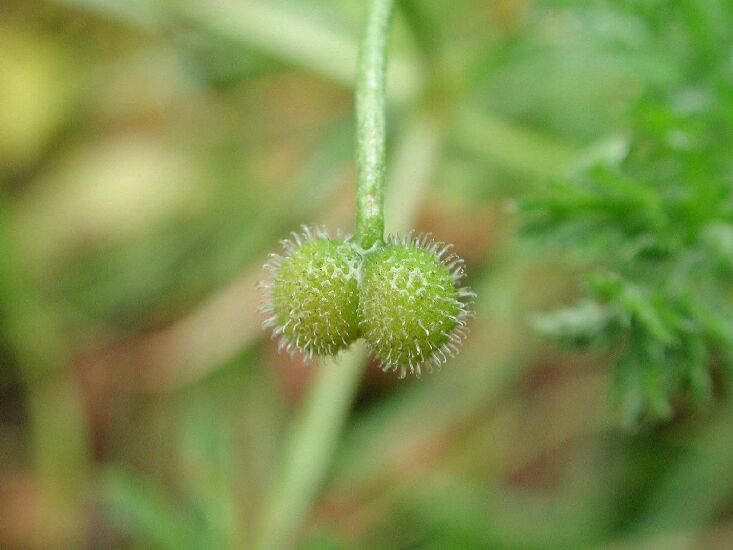 Galium aparine
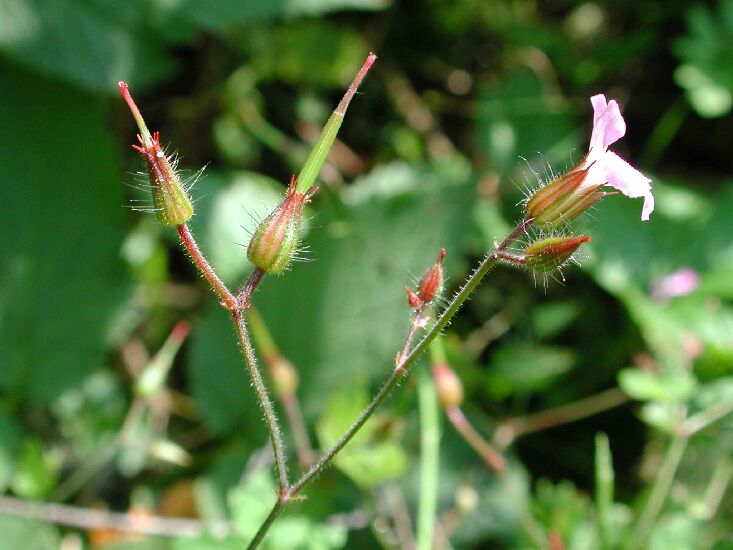 Geranium robertianum
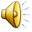 http://botanika.bf.jcu.cz/morfologie/GaliumAparPlod.jpg
http://botanika.bf.jcu.cz/morfologie/EuphorbiaLat.jpg
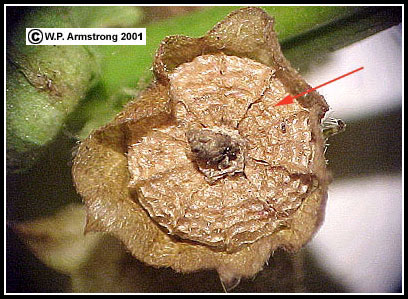 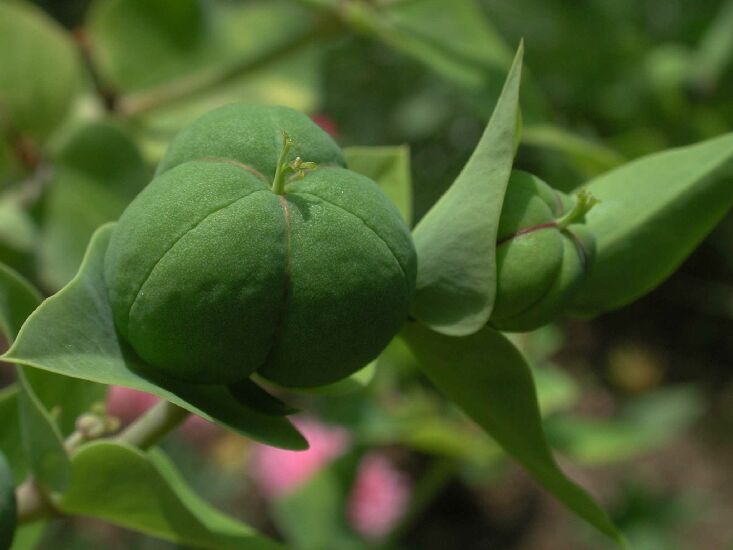 Euphorbia sp.
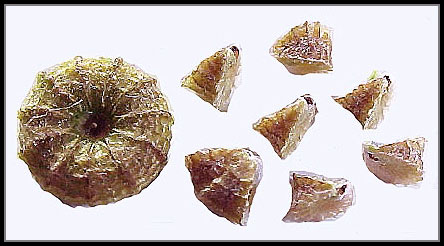 Malva sp.
http://botanika.bf.jcu.cz/morfologie/EuphorbiaLat.jpg
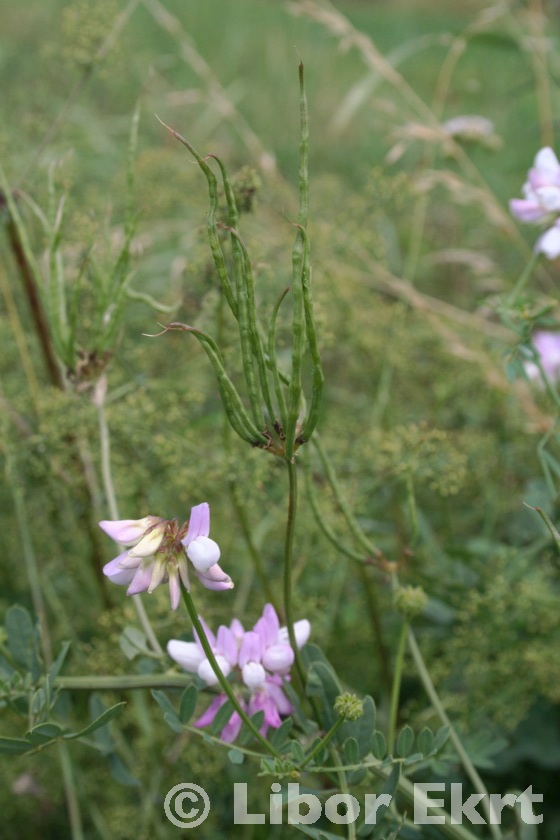 Securigera       struk varia
Raphanus sp.               (dvoj)struk
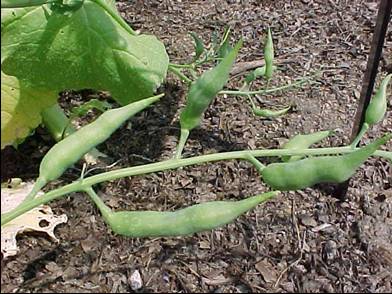 Lamiaceae	               tvrdky
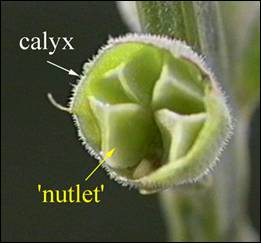 Lithospermum arvense 	       tvrdky
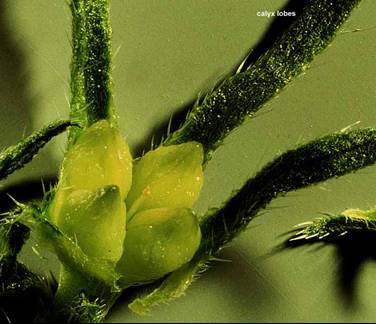 • plody lámavé se za zralosti dělí na jednosemenné části – rozlamují se i části z jednotlivých plodolistů nebo se dělí napříč plodolisty
– struk je odvozen z jednoplodolistového plodu (obvykle lusku, případně tobolky), který se za zralosti zaškrcuje a rozpadá na jednosemenné díly
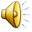 někdy je odlišován dvojstruk, 
odvozený z dvouplodolistového plodu (šešule, Brassicaceae)
http://botanika.bf.jcu.cz
/materials/fotogalerie-nahledy.php
?family=Fabaceae&name=Rosidae
– tvrdka (Boraginaceae, Lamiaceae) vzniká rozpadem plodolistů na poloviny, z dvouplodolist. gynecea vznikají 4 plody
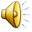 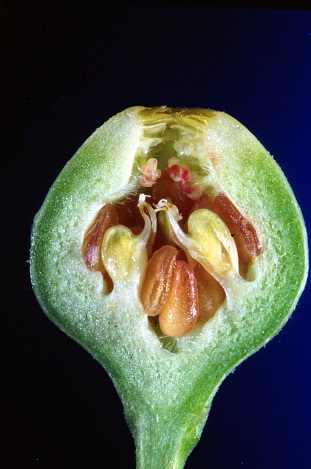 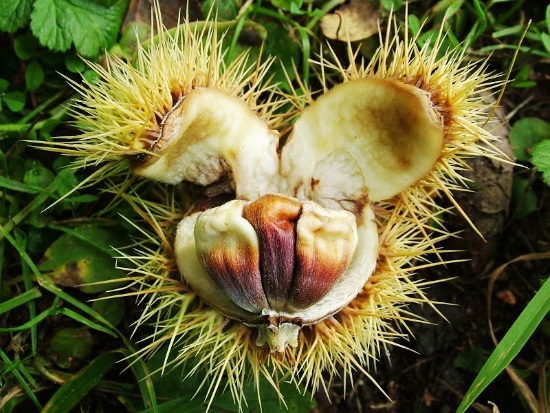 Ficus carica
Castanea sativa
Plodenství    je soubor plodů z 1 květenství
• sdružená plodenství vznikají uzavřením plodů v pevné číšce (nažky buku, kaštanu) nebo srůstem se zdužnatělým květ. lůžkem či stonkovou částí květenství (sykonium fíku)
řez sykoniem
http://botanika.wendys.cz/slovnik/foto.php?923_4
Šíření plodů a semen (semena se mohou šířit v plodu i samostatně)







– zavrtávání semen do země pomocí hygroskopických pohybů (pumpava, kavyl)
• hydrochorie – šíření vodou, typické pro vodní rostliny, jejichž semena vydrží
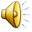 • diaspora – obecný termín pro jednotku šíření (spora, semeno, plod, fragment rostl. těla, atd.)
• autochorie – šíření vlastními silami (typický příklad – netýkavka: vystřelování semen díky nestejné hygroskopičnosti buněk v různých částech plodu – buňky více propustné pro vodu bobtnají => rozpor v napětí způsobí, že dojde k protržení obalu plodu a při náhlém protržení je semeno vystřeleno – tzv. balochorie)
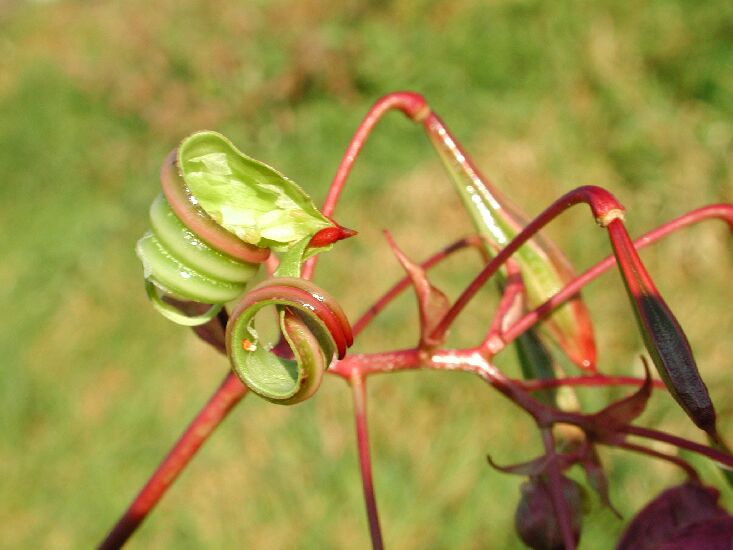 Impatiens glandulifera
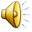 http://botanika.bf.jcu.cz/morfologie/ImpatiensGlTobolkaPukla.jpg
déletrvající pobyt ve vodě
– přizpůsobení: mošničky (ostřice), vzdušné vaky na semenech (leknín), „plovací“ pletiva, množství mezibuněčných prostor (kosatec, kokos, viz obr.)
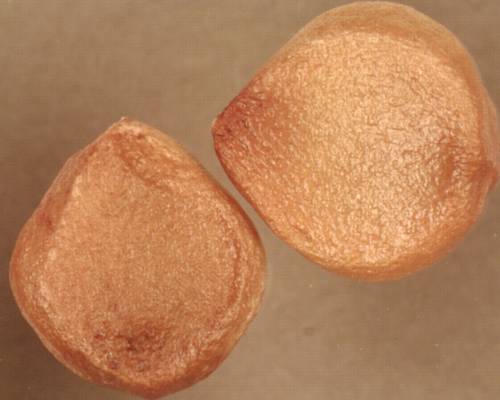 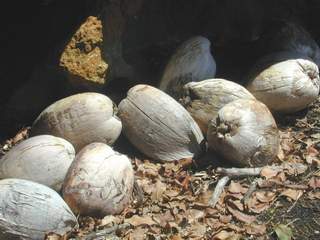 Cocos nucifera
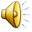 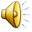 Iris pseudacorus
– formou hydrochorie je i „vyklepání“ semen kapkami deště (např. penízek)
• anemochorie – šíření pomocí větru; obvykle mnoho lehkých, malých semen
– létací zařízení – chmýr (Asteraceae), pérovité přívěsky (plamének), chlupy na semenech apod.
– křídlaté plody (nažky bříz, javorů, jilmů)
– „trousiči“ – kývání rostliny větrem, vypadávání semen (mák)
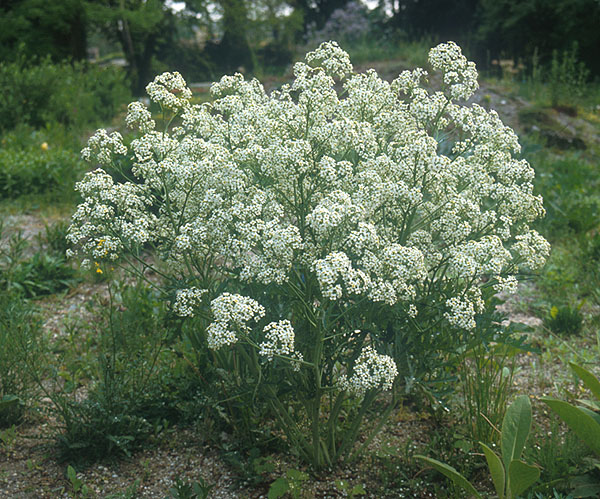 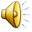 Tragopogon sp.
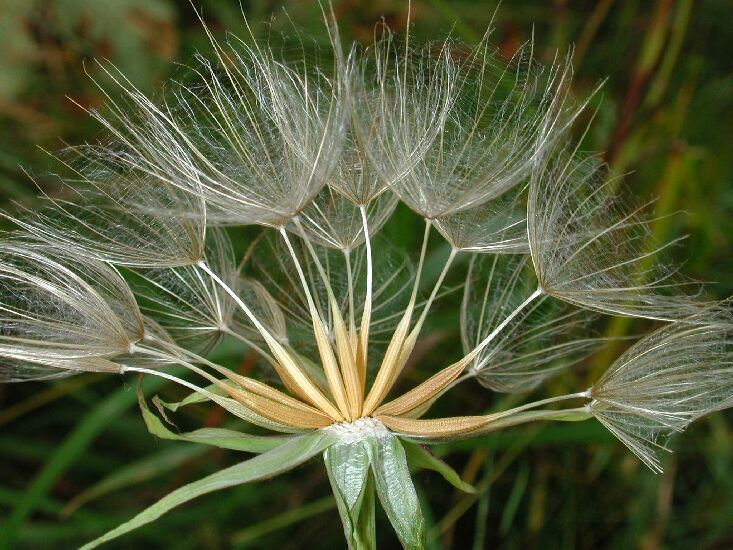 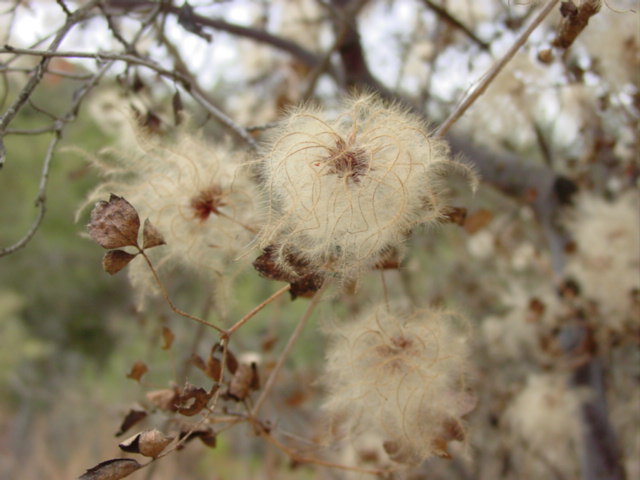 Crambe tataria
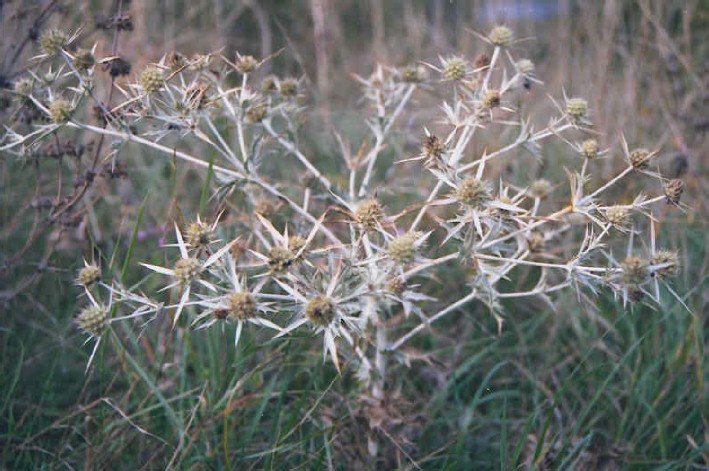 http://
botanika.bf.jcu.cz/morfologie/TragopogonPlodBlesk.jpg
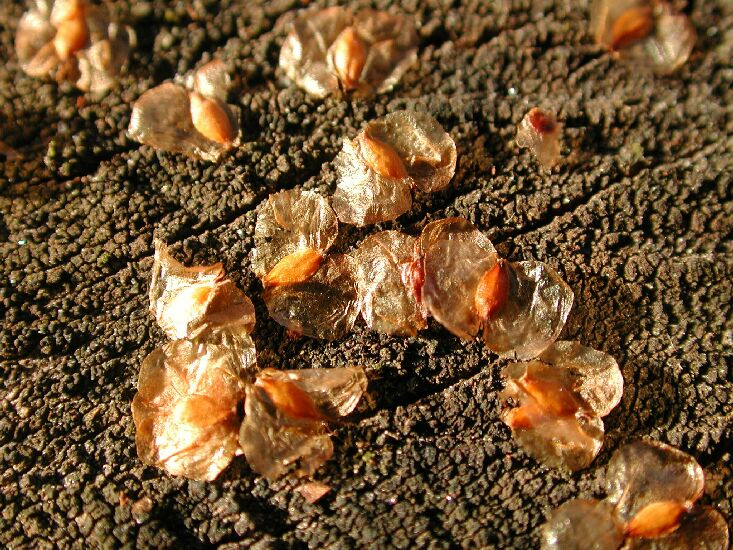 Clematis vitalba
Betula sp.
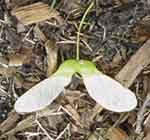 Eryngium campestre
http://www.sci.muni.cz/botany/rotreklova/bot_exkurze/Stranska/eryng.jpg
– „stepní běžci“ – po dozrání jsou suché rostliny odlomeny a neseny větrem => cestou trousí semena
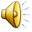 http://botanika.bf.jcu.cz/morfologie/BetulaNazkySvetlo.jpg
• zoochorie – šíření v tělech nebo na povrchu těl živočichů
Kotvičník pozemní (Tribulus terrestris) – celý plod se zabodává 
do kopyt
– epizoochorie: háčky, osténky na semenech, plodech či zákrovních listenech (lopuch) k za-chycení na povrchu těl
– ornitochorie: semena vodních rostlin na nohou či peří vodních ptáků
Svízel přítula





 Galium aparine
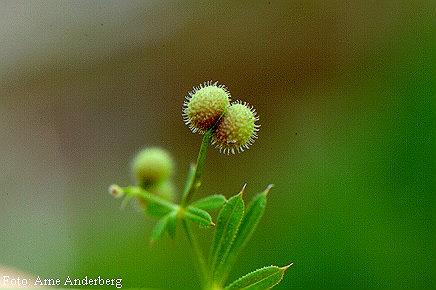 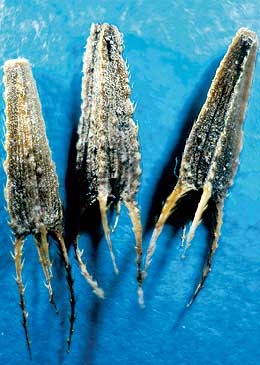 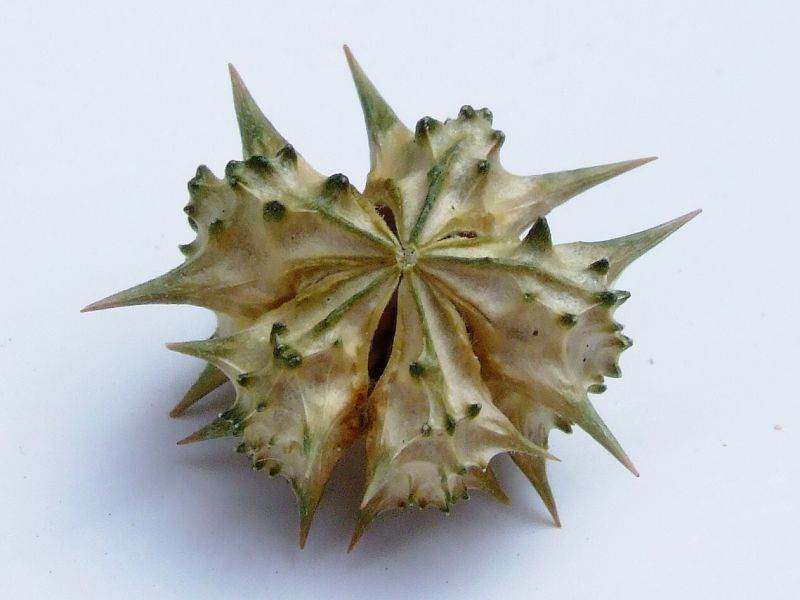 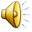 http://botanika.wendys.cz/slovnik/heslo.php?955
http://www.suz-mitte.de/angebote/thema-beeren.htm
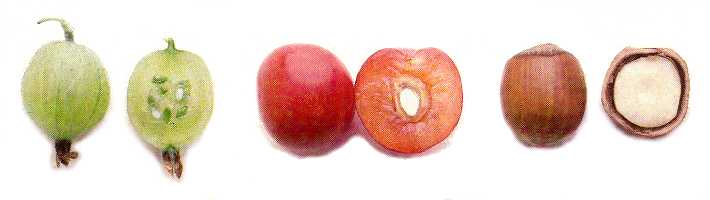 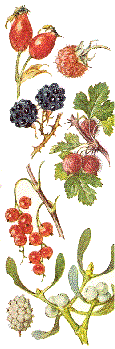 – endozoochorie: konzumace (bobule, 
peckovice, 
oříšky, ...)
http://denotaportfolio.blackhydra.com/antSeed.jpg
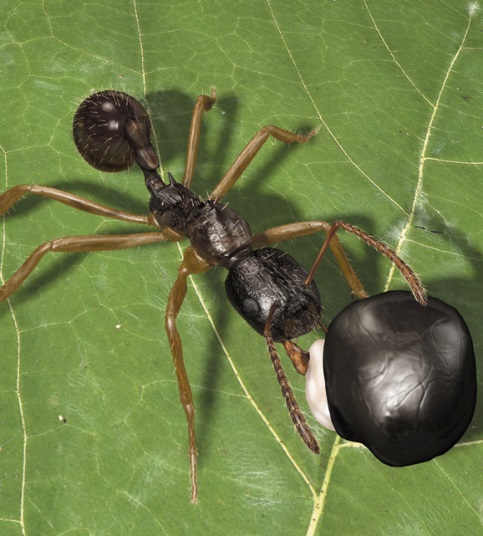 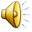 – myrmekochorie: vnější výrůstky na semeni, případně plodu, třeba karunkuly (masíčka) nebo elaiosomy (tuková tělíska)
• antropochorie: šíření zásluhou člověka (vědomě nebo nevědomě)
http://www.ruhr-uni-bochum.de/boga/html
/Corydalis_cava_Foto3.html
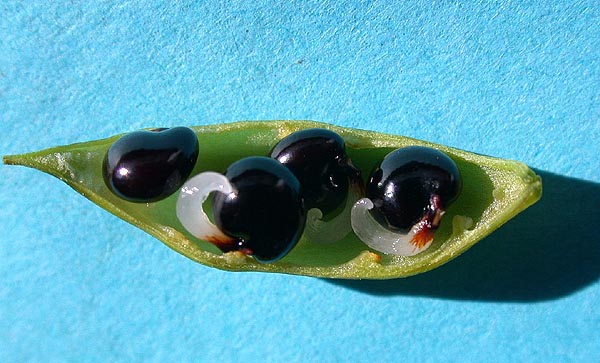 elaiosomy
dymnivky duté – Corydalis cava
Praktický význam květů, plodů a semen
• potrava pro člověka 
– základní složkou lidské potravy a zdrojem výživy jsou semena obilnin (resp. plody, vzhledem ke srůstu oplodí a osemení v obilkách, ale hlavní zásoby jsou v endospermu)
– semena bobovitých rostlin (luštěniny, též krmivo pro zvířata)
– ovoce – plody dužnaté, ale i „suché“ (různé typy ořechů) 
– zelenina – taktéž plody nebo dužnatá květenství (květák či brokolice)
– koření – sušená poupata (hřebíček), plody (paprika, pepř, kmín, anýz, vanilka) 
– suroviny pro výrobu nápojů či pochutin – plody (chmel, vinná réva), semena (kávovník, kakaovník)
• potrava pro včely, zdroj cukerných látek v nektariích
• zdroj olejů – semena (řepka, hořčice, slunečnice), plody (olivy)
• zdroj léčiv – květy (heřmánek, lípa, divizna), plody (mák)
• zdroj textilních vláken (osemení bavlníku, oplodí kokosu)
• zdroj vonných silic pro parfumerii (poupata, květy)
• dekorativní využití – okrasné rostliny (zahradní, pokojové, skleníkové)